Updates on the ITU-T Activitieswith Respect to Gaming Quality Assessment
Steven Schmidt
Quality and Usability Lab – Berlin Institute of Technology
VQEG Meeting - Seattle, USA, 2020
What is Cloud Gaming?
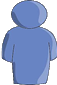 Spatial quality (QP)

Temporal quality (Frame Rate)
Player
Bit Rate
Game
Server
Display
System
Video Encoder
Ordinary 
Online
Gaming
Game
Server
Game
Engine
Video Decoder
Game
Engine
Game Input Device
Cloud (Server)
Client
Latency + Packet Loss

Limited bandwidth
Network Characteristic
Updates on the ITU-T activities with respect to gaming quality assessment | Steven Schmidt
Page 2
What are we working on?
User satisfaction for cloud gaming services
Network provider: network planning / infrastructure
Service provider: resource distribution
Understanding how to assess gaming QoE and its underlying multidimensional space
Investigating relevant influencing factors on gaming QoE
Predicting gaming QoE
Updates on the ITU-T activities with respect to gaming quality assessment | Steven Schmidt
Page 3
User
System
Context
Influencing
factors
Static factorsDynamic factors
ExperiencePlaying styleIntrinsic motivat.
Game genreGame structureGame rules
ServerChannelPlayer & device
Physic. & socialenvironment
Extrinsic motivat.Service factors
What is Gaming Quality of Experience?
Hedonic					Pragmatic
Output quality
Inputquality
Interactivebehavior
Learnability
Intuitivity
Aesthetics
Novelty
Playing quality
Appeal
Interaction quality
Tension
Quality features
Challenge
Competence
Quality of Experience (QoE)
Positive
affect
Negative
affect
Immersion
Flow
Player experience
[1]
Acceptability
Updates on the ITU-T activities with respect to gaming quality assessment | Steven Schmidt
Page 4
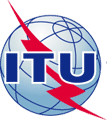 Standardization Activities
[2]
Creation of 3 work items in ITU-T SG-12
ITU-T Rec. G.1032 (10/2017) – G.QoE-gaming:
Influence factors on gaming quality of experience
ITU-T Rec. P.809 (05/2018) – P.GAME:
Subjective evaluation methods for gaming quality
ITU-T Rec. G.1072 (02/2020) – G.OMG:
Opinion model predicting gaming quality of experience 
   for cloud gaming services
[3]
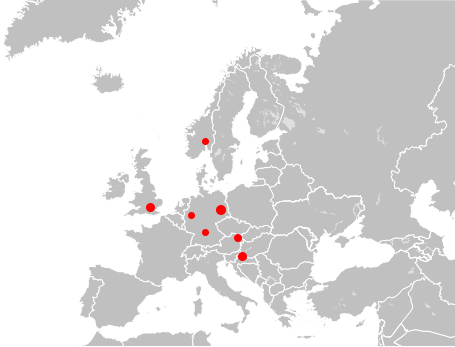 [4]
[5]
Updates on the ITU-T activities with respect to gaming quality assessment | Steven Schmidt
Page 5
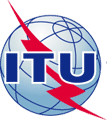 New work items in ITU-T SG-12
P.CROWDG (established during last ITU meeting)
Subjective evaluation of gaming qual​ity with a crowdsourcing approach
G.OMMOG (established during last ITU meeting)
Opinion Model for Mobile Online Gaming applications 
Propose for next meeting
Monitoring model predicting gaming quality of experience 
   for cloud gaming services
We would be very glad if 
you join this activity
Updates on the ITU-T activities with respect to gaming quality assessment | Steven Schmidt
Page 6
New ITU work item: G.OMMOG
Mobile Online Gaming using interactive multiplayer games
No offline games or low sensitive games
Genres: MOBA, Battle Royal, Sport, Shooting
Impairment model structure similar to G.OMG
Influence of Delay (and Jitter) as well as Packet Loss (and bursts)
Combination of 16 network conditions per game
Target group: advanced users but non-professionals
Submission of first draft: April 2020
Updates on the ITU-T activities with respect to gaming quality assessment | Steven Schmidt
Page 7
Challenges to build Gaming QoE model
Large number of system influence factors
Encoding and network
Protocols / error handling
Devices (displays and inputs)
User factors: casual and pro gamer (target group?)
Strong impact of game content on gaming QoE
Long stimulus duration required: at least 90 seconds for interaction quality
Many quality features to assess (see taxonomy) 
Environment: controlled lab vs. home environment
Updates on the ITU-T activities with respect to gaming quality assessment | Steven Schmidt
Page 8
What do we have / know already
How to assess broad range of quality features more effectively
Different test paradigms: interactive and passive tests
How to control for influence factors
Datasets of interactive and passive tests (GPU accelerated encoding)
Interactive: 12 games using delay, framerate, packet loss, encoding grid points
Passive: 21 games using bitrate, resolution, framerate, packet loss
Game content must be considered better
Influence of packet loss strongly depends on the implementation of service
Updates on the ITU-T activities with respect to gaming quality assessment | Steven Schmidt
Page 9
Subjective Test Design for interactive studies
1.5 min
3 min
10 min
15 min
100 minutes
per participant 
per game

600 hours for 12 games and 30 participants
1 reference 
+ 3 framerates
+ 5 frame loss rates
+ 5 delays 
+ 3 bitrates (comparison)
17 conditions
Updates on the ITU-T activities with respect to gaming quality assessment | Steven Schmidt
Page 10
ITU-T Rec. P.809 used for G.1072
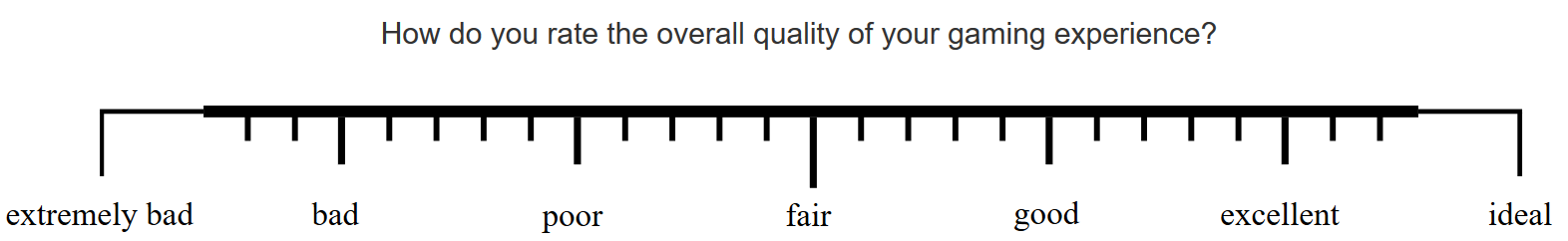 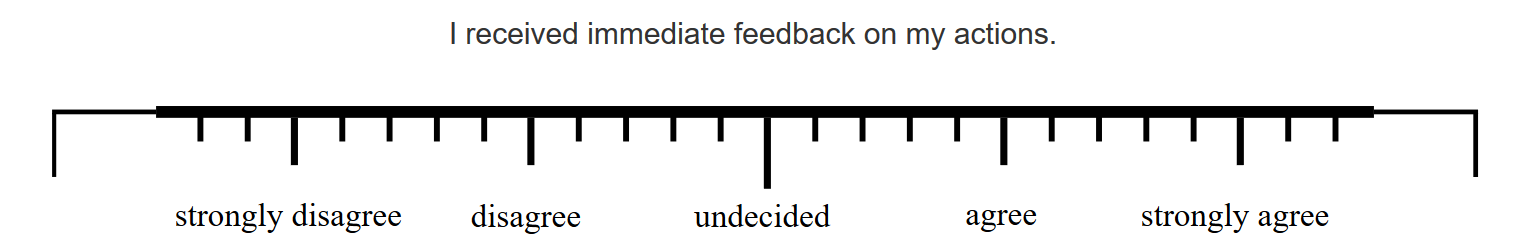 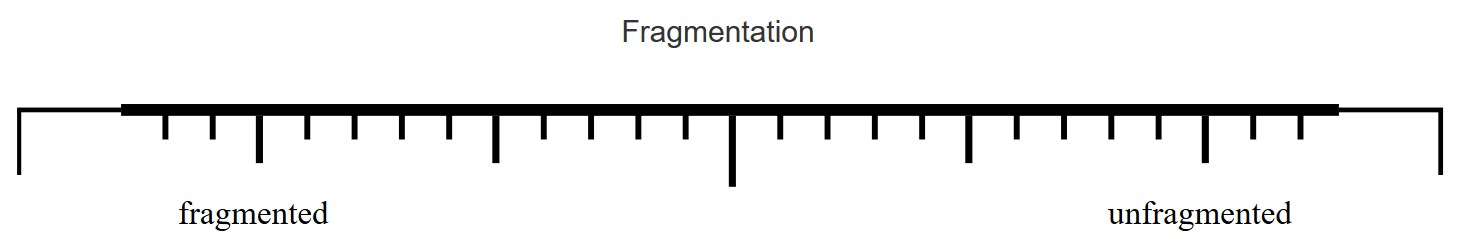 Updates on the ITU-T activities with respect to gaming quality assessment | Steven Schmidt
Page 11
Structure of ITU-T Rec. G.1072
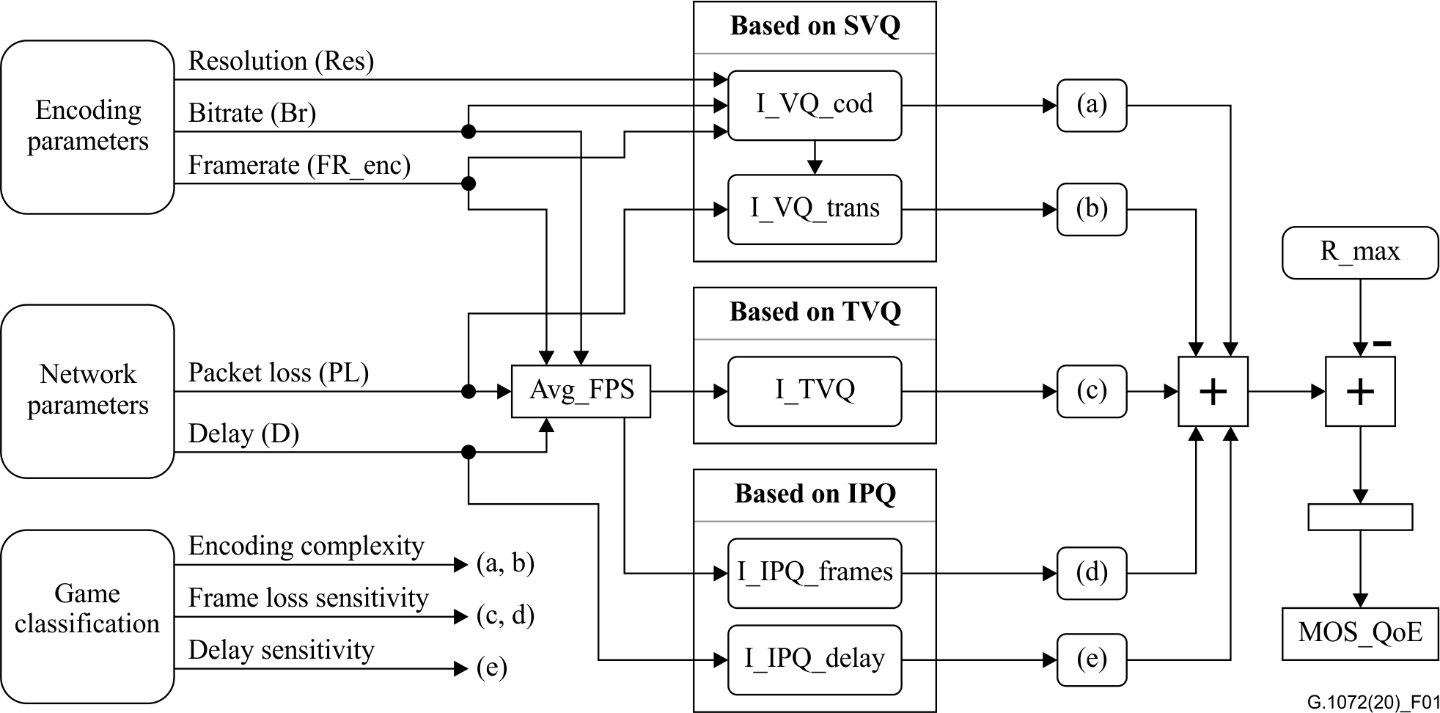 Updates on the ITU-T activities with respect to gaming quality assessment | Steven Schmidt
Page 12
Quality Impairments used in ITU-T Rec. G.1072
This parameter is valuable for QoE prediction but strongly depends on system => can be monitored
Updates on the ITU-T activities with respect to gaming quality assessment | Steven Schmidt
Page 13
Impact of game content on model performance (G.1072)
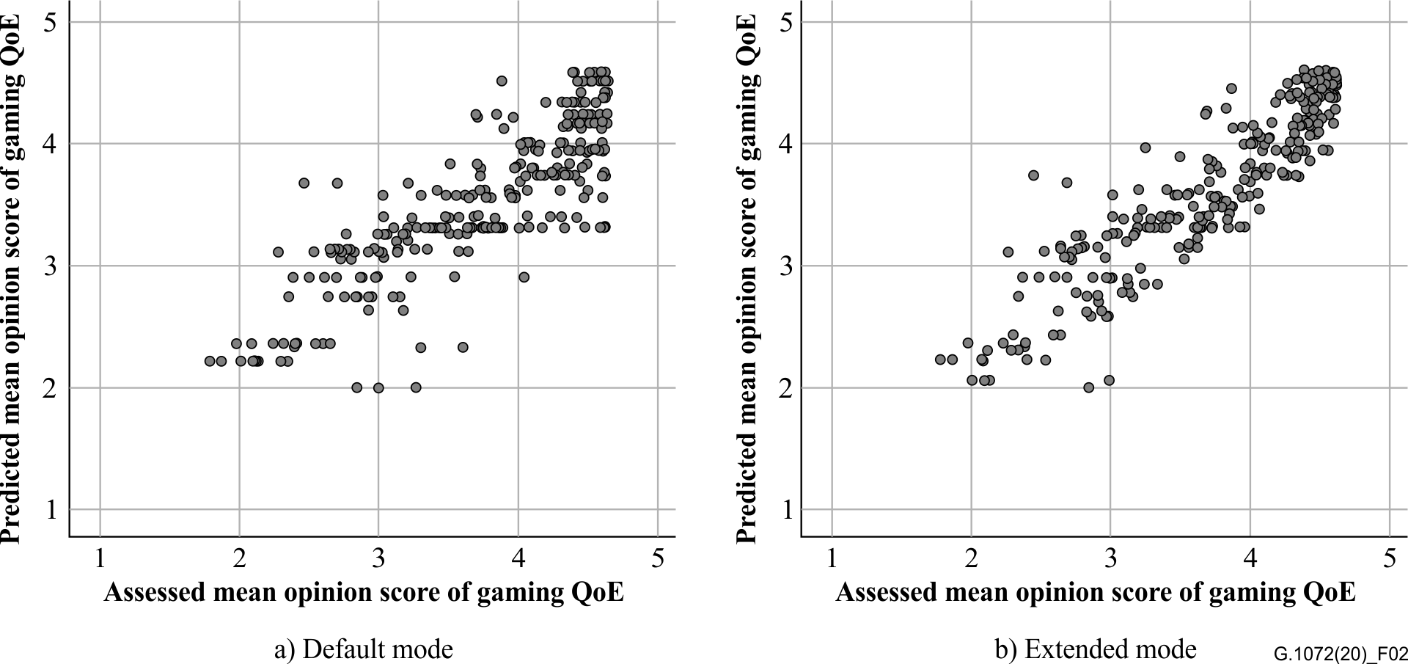 PLCC: 0.82, RMSE: 0.47			PLCC: 0.89, RMSE: 0.33
Updates on the ITU-T activities with respect to gaming quality assessment | Steven Schmidt
Page 14
Call for New ITU work item
Development of monitoring model for cloud gaming QoE
Long and short stimuli 
Interactive and passive tests
Multiple codec, hardware encoding => use of video metrics
Bitstream header based and payload based => content impact
Collaborative work item, no patent and no competition 
So far, we received interest from three academic partners, two industrial partners 
    Email us if you are interested to join
Updates on the ITU-T activities with respect to gaming quality assessment | Steven Schmidt
Page 15
Thank you for your Attention!
Updates on the ITU-T Activitieswith Respect to Gaming Quality Assessment
	Steven Schmidt (steven.schmidt@tu-berlin.de)
 

	We are always searching for collaborations 


		Visit 
		www.qu.tu-berlin.de 
		for more information.
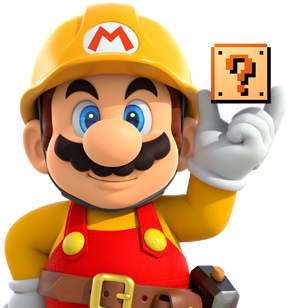 Updates on the ITU-T activities with respect to gaming quality assessment | Steven Schmidt
Page 16
References
[1] S. Möller, S. Schmidt, and J. Beyer, “Gaming taxonomy: An overview of concepts and evaluation methods for computer gaming qoe,” in Quality of Multimedia Experience (QoMEX), 2013 Fifth International Workshop on, 2013. 
[2] S. Möller, S. Schmidt, and S. Zadtootaghaj, “New ITU-T Standards for Gaming QoE Evaluation and Management,” in Quality of Multimedia Experience (QoMEX), 2018 Tenth International Workshop on, 2018. 
[3] ITU-T Recommendation G.1032, “Influence factors on gaming quality of experience,” International Telecommunication Union, Geneva, 2017.
[4] ITU-T Recommendation P.809, “Subjective Evaluation Methods for Gaming Quality,” International Telecommunication Union, Geneva, 2018.
[5] ITU-T Recommendation G.1072, “Opinion Model Predicting Gaming QoE for Cloud Gaming Services,” International Telecommunication Union, Geneva, 2020.
[6] F. Schiffner and S. Möller, “Direct Scaling & Quality Prediction for perceptual Video Quality Dimensions,” in 2018 Tenth International Conference on Quality of Multimedia Experience (QoMEX), 2018, pp. 1–3.
Updates on the ITU-T activities with respect to gaming quality assessment | Steven Schmidt
Page 17
Conditions used to model Interaction Quality
480p: 1, 2, 4 mbps
720p: 1, 2, 50 mbps

1080p: 2, 4, 6, 50 mbps

Frame Rate: 60, 30, 20, 10 fps
Frame Loss Rate: 0, 10, 15, 25, 30 %

Delay: 0, 25, 50, 100, 200, 400 ms
Spatial Video Quality
(blockiness: fragmentation,  unclearness)
Temporal Video Quality
(jerkiness: discontinuity)
Updates on the ITU-T activities with respect to gaming quality assessment | Steven Schmidt
Page 18
Assessed Quality Features
Overall Quality
Video Quality (overall and dimensions by Schiffner)
Fragmentation, Discontinuity, Noisiness, Unclearness, Suboptimal Luminosity
Audio Quality
Input Quality: Responsiveness, Controllability, Immediate Feedback
Player Experience: iGEQ (Immersion, Flow, Tension, Challenge, Competency, positive and negative Affect)
Performance and Acceptance
	31 items (~3 minutes)
[6]
Updates on the ITU-T activities with respect to gaming quality assessment | Steven Schmidt
Page 19
Datasets using passive video quality assessment
Three large passive video quality datasets
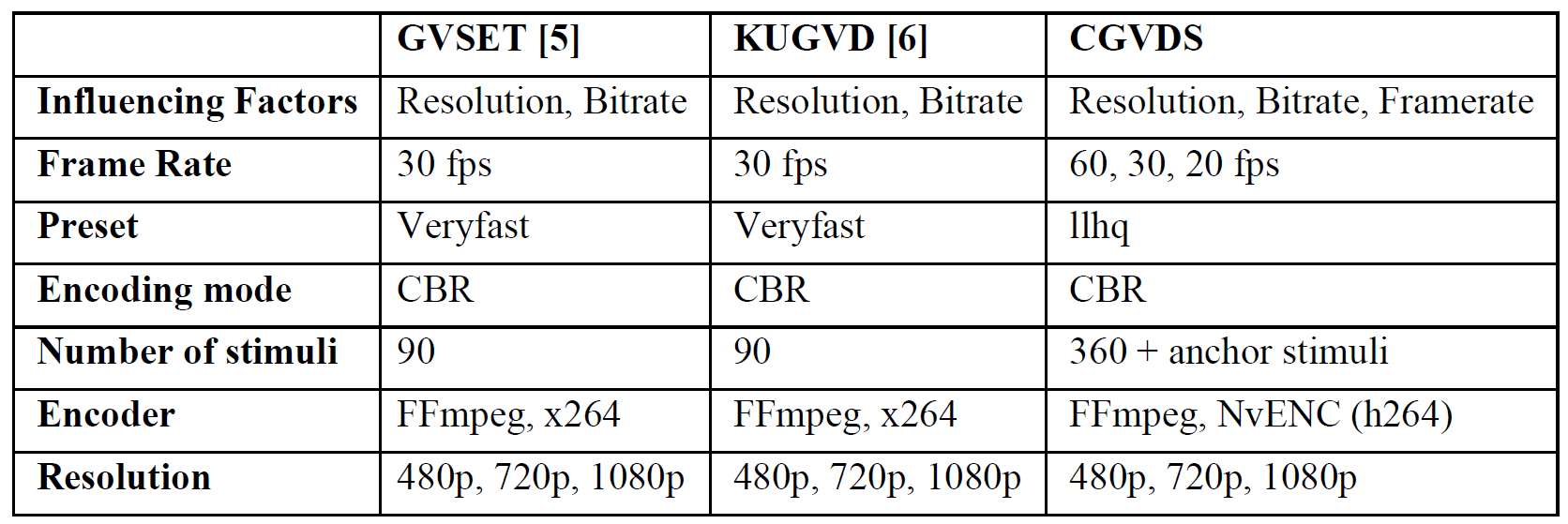 Updates on the ITU-T activities with respect to gaming quality assessment | Steven Schmidt
Page 20